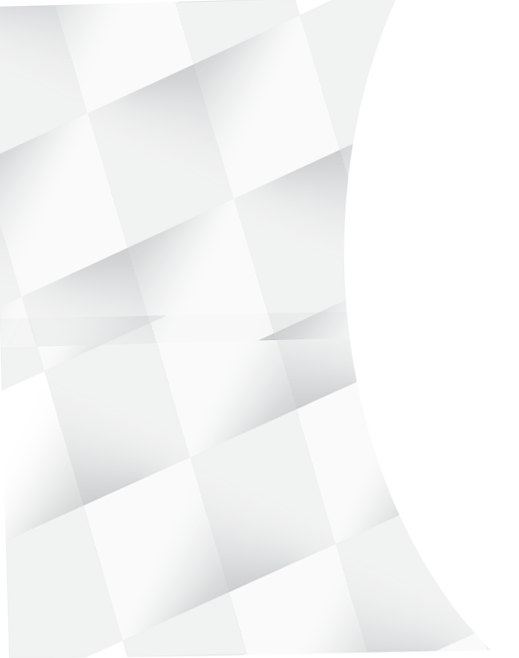 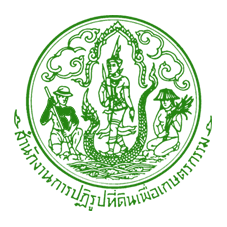 ผลการดำเนินงาน ปีงบประมาณ 2562
QR Code for pdf file
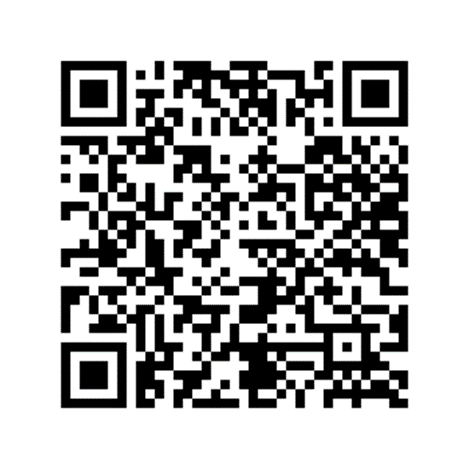 ข้อมูล ณ 16 สิงหาคม 2562
สำนักวิชาการและแผนงาน                                                           สัมมนาไตรมาส 4 จังหวัดระยอง 
26 สิงหาคม 2562
2
แผนงานพื้นฐานด้านการสร้างความสามารถในการแข่งขันของประเทศ
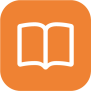 ผลผลิตที่ 1 เกษตรกรได้รับการจัดที่ดินและคุ้มครองพื้นที่เกษตรกรรม
ตัวชี้วัดเชิงคุณภาพ : ร้อยละของเกษตรกรเข้าทำประโยชน์ในเขตปฏิรูปที่ดิน (ร้อยละ 95) 
				อยู่ระหว่างเก็บรวบรวม วิเคราะห์ สรุปผลการดำเนินงานและจัดทำรายงาน (ผู้รับผิดชอบ : สวผ.)		  
																	    พร้อมรายงาน สงป. ภายใน 30 ก.ย. 62
3
แผนงานพื้นฐานด้านการสร้างความสามารถในการแข่งขันของประเทศ
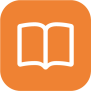 ผลผลิตที่ 1 เกษตรกรได้รับการจัดที่ดินและคุ้มครองพื้นที่เกษตรกรรม
4
แผนงานพื้นฐานด้านการสร้างความสามารถในการแข่งขันของประเทศ
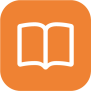 ผลผลิตที่ 1 เกษตรกรได้รับการจัดที่ดินและคุ้มครองพื้นที่เกษตรกรรม
5
แผนงานพื้นฐานด้านการสร้างความสามารถในการแข่งขันของประเทศ
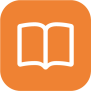 ผลผลิตที่ 1 เกษตรกรได้รับการจัดที่ดินและคุ้มครองพื้นที่เกษตรกรรม
6
แผนงานพื้นฐานด้านการสร้างความสามารถในการแข่งขันของประเทศ
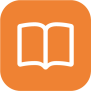 ผลผลิตที่ 1 เกษตรกรได้รับการจัดที่ดินและคุ้มครองพื้นที่เกษตรกรรม
7
แผนงานพื้นฐานด้านการสร้างความสามารถในการแข่งขันของประเทศ
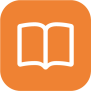 ผลผลิตที่ 1 เกษตรกรได้รับการจัดที่ดินและคุ้มครองพื้นที่เกษตรกรรม
8
แผนงานพื้นฐานด้านการสร้างความสามารถในการแข่งขันของประเทศ
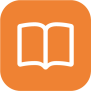 ผลผลิตที่ 1 เกษตรกรได้รับการจัดที่ดินและคุ้มครองพื้นที่เกษตรกรรม
9
แผนงานพื้นฐานด้านการสร้างความสามารถในการแข่งขันของประเทศ
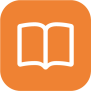 ผลผลิตที่ 1 เกษตรกรได้รับการจัดที่ดินและคุ้มครองพื้นที่เกษตรกรรม
10
แผนงานพื้นฐานด้านการสร้างความสามารถในการแข่งขันของประเทศ
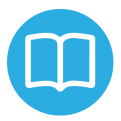 ผลผลิตที่ 2 เกษตรกรได้รับการส่งเสริมพัฒนาศักยภาพและสร้างมูลค่าที่ทำกิน
11
แผนงานพื้นฐานด้านการสร้างความสามารถในการแข่งขันของประเทศ
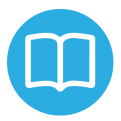 ผลผลิตที่ 2 เกษตรกรได้รับการส่งเสริมพัฒนาศักยภาพและสร้างมูลค่าที่ทำกิน
ตัวชี้วัดเชิงคุณภาพ : ร้อยละของเกษตรกรในเขตปฏิรูปที่ดินได้รับการส่งเสริมพัฒนาอาชีพนำความรู้ไปปฏิบัติ (ร้อยละ65) 
			     อยู่ระหว่างเก็บรวบรวม วิเคราะห์ สรุปผลการดำเนินงานและจัดทำรายงาน (ผู้รับผิดชอบ : สพท.)							         																		พร้อมรายงาน สงป. ภายใน 30 ก.ย. 62
12
แผนงานยุทธศาสตร์สร้างความมั่นคงและลดความเหลื่อมล้ำทางด้านเศรษฐกิจและสังคม
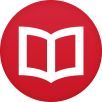 ตัวชี้วัดเชิงคุณภาพ : ร้อยละของเกษตรกรได้รับการส่งเสริมพัฒนาด้านหัตถกรรมพื้นบ้านนำความรู้ไปปฏิบัติ (ร้อยละ65) 
			     อยู่ระหว่างเก็บรวบรวม วิเคราะห์ สรุปผลการดำเนินงานและจัดทำรายงาน (ผู้รับผิดชอบ : ศพส.)							         																		พร้อมรายงาน สงป. ภายใน 30 ก.ย. 62
13
แผนงานยุทธศาสตร์สร้างความมั่นคงและลดความเหลื่อมล้ำทางด้านเศรษฐกิจและสังคม
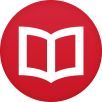 ตัวชี้วัดเชิงคุณภาพ : ร้อยละของผู้ยากไร้ที่เข้าทำประโยชน์ในที่ดินทำกินได้รับการพัฒนาอาชีพและโครงสร้างพื้นฐาน (ร้อยละ65) 
			     อยู่ระหว่างเก็บรวบรวม วิเคราะห์ สรุปผลการดำเนินงานและจัดทำรายงาน (ผู้รับผิดชอบ : สพท.)							         																		พร้อมรายงาน สงป. ภายใน 30 ก.ย. 62
14
แผนงานยุทธศาสตร์สร้างความมั่นคงและลดความเหลื่อมล้ำทางด้านเศรษฐกิจและสังคม
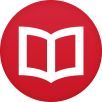 ตัวชี้วัดเชิงคุณภาพ : ร้อยละของเกษตรกรสามารถนำความรู้ไปใช้ประกอบอาชีพเพิ่มรายได้ให้กับตนเองและครอบครัว (ร้อยละ65) 
			     อยู่ระหว่างเก็บรวบรวม วิเคราะห์ สรุปผลการดำเนินงานและจัดทำรายงาน (ผู้รับผิดชอบ : กปร.)							         																		พร้อมรายงาน สงป. ภายใน 30 ก.ย. 62
15
แผนงานบูรณาการพัฒนาศักยภาพการผลิตภาคการเกษตร
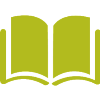 ตัวชี้วัดเชิงคุณภาพ : ร้อยละของเกษตรกรที่ผ่านการอบรมได้รับการพัฒนาเป็น Smart Farmer ต้นแบบ (ร้อยละ 60) 
			     อยู่ระหว่างเก็บรวบรวม วิเคราะห์ สรุปผลการดำเนินงานและจัดทำรายงาน (ผู้รับผิดชอบ : สพท.)							         															  พร้อมรายงาน สงป. ภายใน 30 ก.ย. 62
ตัวชี้วัดเชิงคุณภาพ : ร้อยละของศูนย์เรียนรู้การเพิ่มประสิทธิภาพการผลิตสินค้าเกษตรในเขตปฏิรูปที่ดินมีการใช้เป็นแหล่งเรียนรู้ (ร้อยละ 100) 
			     อยู่ระหว่างเก็บรวบรวม วิเคราะห์ สรุปผลการดำเนินงานและจัดทำรายงาน (ผู้รับผิดชอบ : สพท.)							         															  พร้อมรายงาน สงป. ภายใน 30 ก.ย. 62
16
แผนงานบูรณาการพัฒนาศักยภาพการผลิตภาคการเกษตร
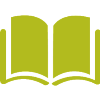 ตัวชี้วัดเชิงคุณภาพ : ร้อยละของต้นทุนการผลิตสินค้าเกษตรพื้นที่การเกษตรแบบแปลงใหญ่ลดลงไม่น้อยกว่า (ร้อยละ 10) 
			     อยู่ระหว่างเก็บรวบรวม วิเคราะห์ สรุปผลการดำเนินงานและจัดทำรายงาน (ผู้รับผิดชอบ : สพท.)							         															  พร้อมรายงาน สงป. ภายใน 30 ก.ย. 62
ตัวชี้วัดเชิงคุณภาพ : ร้อยละของพื้นที่ที่ได้รับการส่งเสริมมีการปรับเปลี่ยนให้มีความเหมาะสมกับสภาพพื้นที่ (ร้อยละ 60) 
			     อยู่ระหว่างเก็บรวบรวม วิเคราะห์ สรุปผลการดำเนินงานและจัดทำรายงาน (ผู้รับผิดชอบ : กปร.)							         															  พร้อมรายงาน สงป. ภายใน 30 ก.ย. 62
17
แผนงานบูรณาการพัฒนาศักยภาพการผลิตภาคการเกษตร
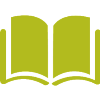 ตัวชี้วัดเชิงคุณภาพ : ร้อยละของพื้นที่เป้าหมายได้รับการส่งเสริมตามแนวทางศาสตร์พระราชาไม่น้อยกว่า (ร้อยละ 25) 
			     อยู่ระหว่างเก็บรวบรวม วิเคราะห์ สรุปผลการดำเนินงานและจัดทำรายงาน (ผู้รับผิดชอบ : สพท.)							         																		พร้อมรายงาน สงป. ภายใน 30 ก.ย. 62
18
แผนงานบูรณาการบริหารจัดการทรัพยากรน้ำ (งบลงทุน)
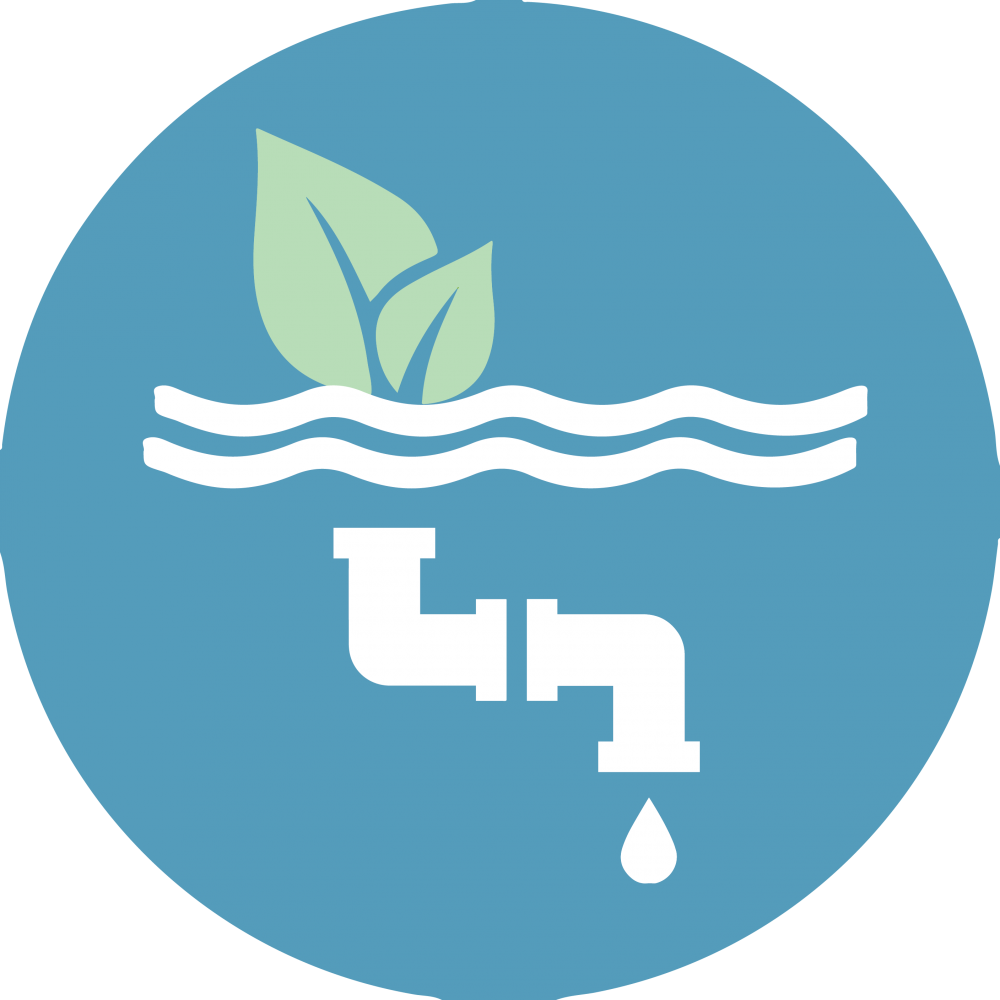 (ข้อมูล ณ 31 พ.ค. 62)
ตัวชี้วัดเชิงคุณภาพ : ร้อยละของแหล่งน้ำในเขตปฏิรูปที่ดินที่ได้รับการพัฒนามีการใช้ประโยชน์ (ร้อยละ 100) 
			     อยู่ระหว่างเก็บรวบรวม วิเคราะห์ สรุปผลการดำเนินงานและจัดทำรายงาน (ผู้รับผิดชอบ : สพป.)							         																		พร้อมรายงาน สงป. ภายใน 30 ก.ย. 62
19
การดำเนินงานกองทุนการปฏิรูปที่ดินเพื่อเกษตรกรรม
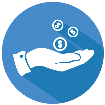 (ข้อมูล ณ 31 ก.ค. 62)
จบการนำเสนอ
ขอบคุณค่ะ
สำนักวิชาการและแผนงาน